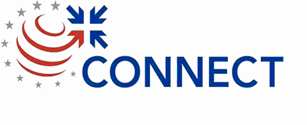 CONNECT Deep Dive

January 30th  2019
[Speaker Notes: Questions process? – ask at any time, but if not in scope of the presentation or requires more discussion or seems to be off topic or not directly releated we will table that for later in the Q&A or follow-up later.]
Federal Health Architecture (FHA)
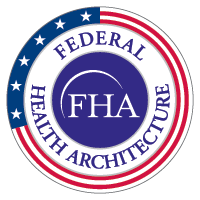 Supports federal activities related to the development and adoption of health IT standards and policies

Ensures that federal agencies seamlessly and securely exchange health data with other agencies, government entities, and with other public and private organizations
Established by the Office of Management and Budget as an E-Government Line of Business (LoB) Initiative
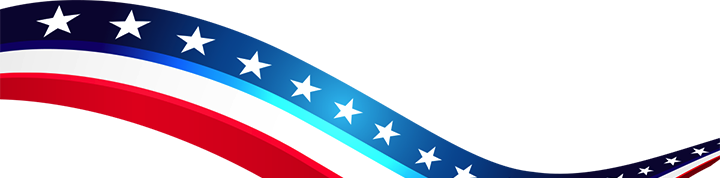 CONNECT is an FHA Initiative
CONNECT is Driven Through Collaboration
2
What is CONNECT?
CONNECT is a software platform that supports secure health information exchange

CONNECT uses ONC Nationwide Health Information Network and industry standards to ensure interoperability with current and future exchanges

CONNECT is an open source solution that is designed to be flexible to support an evolving health data exchange environment
CONNECT is NOT an Exchange (e.g. eHealth Exchange or DirectTrust)

CONNECT is NOT a data sharing agreement but supports them

CONNECT is a product/platform that implements  specifications to allow organizations to participate in different exchanges

Federal agencies, state agencies, private health organizations as well as vendors have implemented or incorporated CONNECT to participate in exchanges and use cases
3
[Speaker Notes: LP]
CONNECT Can Be Used To
Set up a health information exchange within an organization (HIE, HIH, etc.)
Tie a health information exchange into other HIEs for example the eHealth Exchange or CMS Electronic Submission of Electronic Documentation (CMS esMD) 
Support patients with technology to electronically “carry” their health record as they traverse the healthcare system
Support providers by enabling a more complete medical picture of a patient
Provide a method to meet certain mandated interoperability requirements
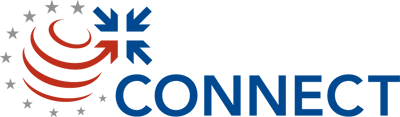 4
[Speaker Notes: GT]
Role of CONNECT in Health Information Exchange
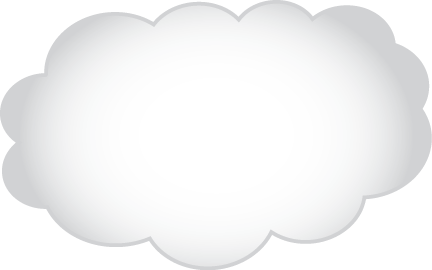 Health Data Exchange
Health
Organization
Systems
NwHINSpecifications(SOAP)
Software Platform
(gateway and adapters)
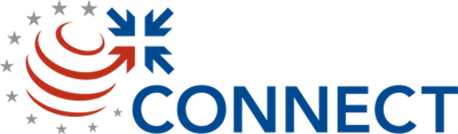 Data
ONC/ NwHIN 
standards, services, & policies
ONC/ NwHIN Specifications are built off of Industry Specifications; CONNECT implements these
Industry Specifications(IHE, OASIS, WS-I, FHIR, IETF, W3C, HL7, ANSI)
5
Use Case Scenario : Request/ Pull of Health Data
The Request/ Pull scenario provides ability to find, locate and request patient data
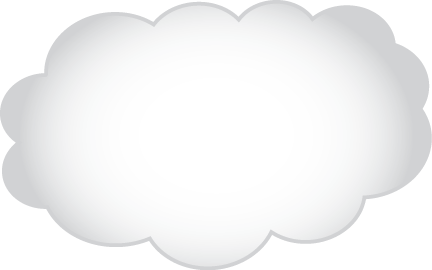 Patient Centric
Data
Patient Centric
Data
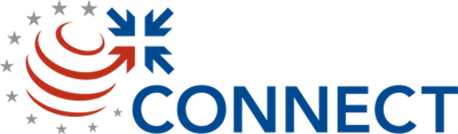 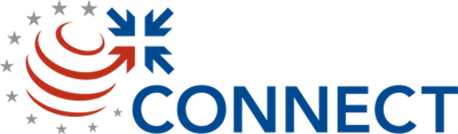 Determine if a patient is known
Understand what health data is available for the patient
Request relevant patient health record(s)
Health
Information
Exchange
(i.e. HIE, HIH, Federal partner)
Health
Information
Exchange
(i.e. HIE, HIH, Federal Partner)
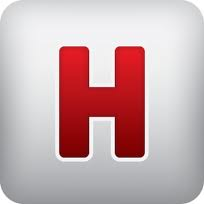 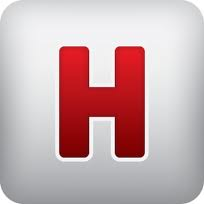 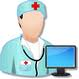 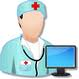 6
[Speaker Notes: SSA, VA, DoD use PD, QD and RD services for pulling patient data

SSA
Social Security Administration(SSA) requests medical documentation from a healthcare provider with the patient’s authorization. 
Utilizes PD, QD and RD services in CONNECT
	- eHealth Exchange Technical Specifications
Patient Discovery (requestor only)
Query for Documents (requestor only)
Retrieve Documents (requestor only)
Access Consent Policy profile (responder only)

Claimant files Disability claim with SSA. And SSA requests for medical evidence from the health care provider using CONNECT services for disability claims determination.(Authorized Release of Information to a Trusted Entity Use Case)


VA, DOD
MiHIN, MedVA, Conemaugh Health Systems etc.]
Use Case Scenario : Submission/Push of Health Data
Potential Users
Federal Agency 
State Agency
Health Entity
Hospital
The Submission scenario provides the ability to push patient data
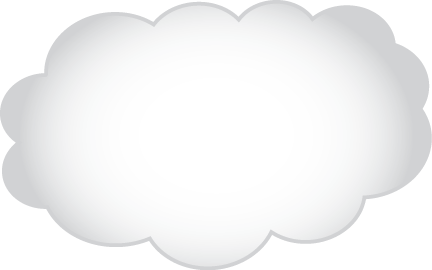 Health
Information
Exchange
(i.e. HIE, HIH)
Health Information Exchange
( i.e. HIE, HIH)
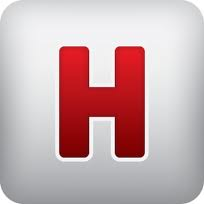 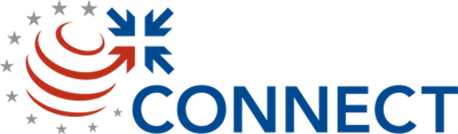 Patient Centric
Data (1)
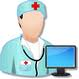 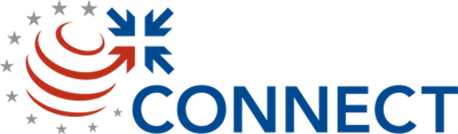 Provider Centric
Data (2)
Patient Centric
Data (2)
Health Care Organization
Health Care Organization
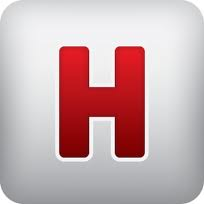 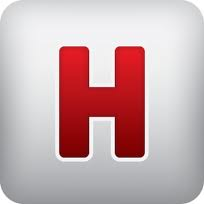 Personal Health Record
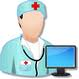 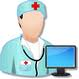 7
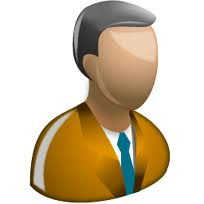 [Speaker Notes: Greg to update this slide
CMS (esMD)
HIHs(Health information handlers) for providers utilize DS to push patient documentation from HIHs to CMS esMD for Medicare re-imbursements]
Supported NwHIN/SOAP services
NwHIN Patient Discovery service
NwHIN Query for Documents service
NwHIN Retrieve Documents service
NwHIN Document Submission service
NwHIN Administrative Distribution service
NwHIN CAQH CORE X12 Document Submission service
Document Data Submission
IHE ITI Patient Location Query service
Support for underlying NwHIN specifications (Web service Registry, Messaging Platform, Authorization Framework) and Access Consent Policy profile
Support for multiple versions of the specifications
8
[Speaker Notes: DSR
NwHIN Patient Discovery service
Targeted synchronous discovery request
Fan-out synchronous discovery requests to multiple communities
Targeted deferred discovery transactions (requests and responses)to accommodate workflow lags
NwHIN Query for Documents service
Targeted synchronous query requests
Fan-out synchronous document query requests to multiple communities
NwHIN Retrieve Documents service
Targeted synchronous retrieve document request
NwHIN Document Submission service
Targeted synchronous push document using XDR payload
Targeted deferred transactions(requests and responses) to accommodate workflow lags at responder
NwHIN Administrative Distribution service
Targeted administrative distribution push of non-patient specific information
NwHIN CAQH CORE X12 service
Targeted Real-Time (synchronous) CAQH CORE transactions with X12 payload
Targeted deferred transactions(requests and responses) to accommodate workflow lags at responder]
Configurable Deployment of the Gateway
FAN OUT
GATEWAY
Policy Engine
Patient Correlation
Pass By Ref
RD
PD
QD
PLQ
System Admin
Module
DDS
DS
AD
X12
Audit Logging
Error Logging
Tran Logging
Event Logging
PD = NwHIN Patient Discovery service
QD = NwHIN Query for Documents service
RD = NwHIN Retrieve Documents service
DS = NwHIN Document Submission service
AD = NwHIN Administrative Distribution service
X12 = NwHIN CAQH CORE X12 Document Submission service
PLQ = HIE ITI Patient Location Query service
DDS = Document Data Submission
9
Logging
Event Logging 
Provide more comprehensive event logging and metric data (counts and duration)
Transaction logging
Provide the ability to determine the state of a transaction across messages for better analysis
Error logging
Provide the ability to determine the a cause of an error or misconfiguration impeding operations of CONNECT
Audit logging
Provide documenting the sequence of activities that have affected an operation, procedure or event
Audit Trail and Node Authentication (ATNA) Specifications for Logging
BENEFITS
Allows adopters to better understand usage and performance
Supports better planning and management of deployment  
Provides opportunity for automated monitoring and dynamic scaling based on load
Provides a more holistic view of a complete transaction with any given exchange partner
Increased insight for troubleshooting and issue resolution
10
[Speaker Notes: Transaction Logging is available for log4j (server logs) as well as database.  Can configure all event logs to be turned off or also set to only log in server logs.  We mine the event tables for use in displaying usage metrics in our Admin GUI.  Event logging takes a snapshot of a single gateway event (processing or service call).  Transaction logging correlates a group of related messages.


Audit logging
Supports ATNA audit structure for auditing all transactions]
System Administration Module
BENEFITS
Features
Connection Management
Configuration Management
Gateway Dashboard and Status
Cross Gateway Query Client
Supports offsite/independent deployment from CONNECT instances
Certificate Management
Exchange Management
View Audit, Transaction and Error log files
Allows adopters that do not have deep technical abilities to manage CONNECT instance
Savings in time and energy and less need to have specialized staff
Simple and ease of use resulting in greater acceptance of product 
Accelerate implementation timeframes
Increase adoption and exchange partner expansion
11
[Speaker Notes: Mention Ping utility with Connection Management.  CGQC replaces UC (can now be deployed to all supported app servers)

Started with basic gateway metrics, direct configuration and user management with role constraints, have added connection management for external partner and gateway/adapter property configuration and cross gateway query client for testing.  We also demoed a FHIR connection page at HIMSS which displayed our resource url and the FHIR servers capabilities (conformance).

Plan on adding log viewers (audit, event), increased gateway metrics, direct client, and certificate configuration.  Plus further improvements to the cross gateway query client.]
CONNECT Technology Stack
CXF 
Web Services Stack
WS-*
Security
OpenSAML
Database Persistence
Hibernate
DI/AOP
Spring
Spring Batch (Task Scheduler)
User Interface
JSF
Primefaces 
Twitter Bootstrap
CI/SCM Tools
Jenkins
Git
Build Tools
Maven
Ant
Testing Framework
JUnit
Mockito
Soap/Load UI
Static Analysis Tools
FindBugs
Cobertura
CheckStyle
Security Scan Tools
HP Fortify
OWASP Dependency Checker
SonarQube
Workflow/Community Tools
Atlassian (JIRA/Confluence)
Nabble
12
[Speaker Notes: CXF 2.7.3, OpenSAML 2.5.1-1, Spring 3.0.7, Junit 4.7, Mockito 1.9, JSF 2.x, primefaces 4.0]
CONNECT is Open Source Software
CONNECT was released as open source code to keep costs low and to promote widespread adoption to encourage health information exchange 
Open source license (Modified BSD – BSD-3)
Use of open source tools to promote                                                accelerated development
Open source community contributes in multiple ways (development, documentation, testing)
ONC/FHA-sponsored product management,curation, development
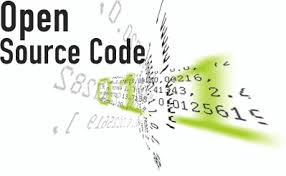 13
13
[Speaker Notes: LP]
Tools for Sharing and Coordinating with the CONNECT Community
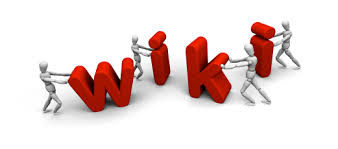 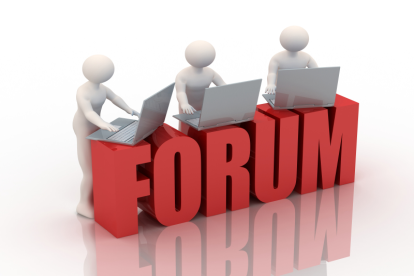 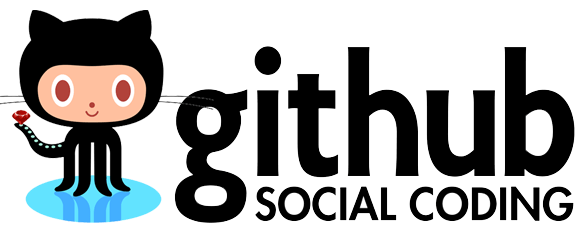 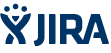 JIRA Ticketing   
Make Requests
Track Work
Capture Requirements
Prioritization
CONNECT Wiki  
Documentation
Knowledge Repository
Outreach
Release Information
CONNECT Forum  
Support and Guidance
Sharing of Ideas
GitHub
Open Source Code Hosting
Code Reviews
Documentation
Collaboration/ Contribution
14
CONNECT Capabilities
CONNECT Capabilities Summarized Overview
Supported Specifications: 
NwHIN  (Patient Discovery, Query for Documents, Retrieve Documents, Document Submission, Administrative Distribution, Access Consent Policies, Web Services Registry 
NwHIN CAQH Core X12 Document Submission 
Application Servers (Tested): JBoss 7/Wildfly, WebLogic 11.x/12.x, WebSphere 8.x
Operating Systems (Tested): Linux, Microsoft, Solaris, SPARC Solaris
Support for deployment into a clustered environment
Operates in FIPS mode, passes all security scans by leading industry tools
Simultaneous support for mulitple versions NwHIN specifications
Parallel Message initiation and processing (Fan out)
Large payload support through streaming 
Performance and throughout levels to support national use cases
Capture and utilize more comprehensive event logging and metric data 
Transaction Logging across multiple NwHIN messages
Database-less Audit and Event Logging
Support for Certifications (eHealth Exchange/ Product, NIST/ MU2), passing test suites
Testing and Automation enhancements allowing deployment of sprint tags
System Admin Module (GUI for dashboard, testing utilities, configuring and managing  CONNECT)
15
CONNECT Key ReleasesReference Implementation to Enterprise Application
3.2.1
Deferred Patient Discovery
Audit Logging Improvements 
Updates to the Universal Client 
Onboarding Testing Support
5.2
Healthcare Provider Directory Client rectory Client 
Record Locator Service (RLS) 
Update to Admin GUI technology stack
Data Loader Improvements
Certificate Manager – New Workflows
Document Submission Registry Only
4.5
Gateway Admin
X12 Auditing
Auto of Direct Tests
FHIR/HPD Demos
5.0
Hibernate upgraded
Http headers to outgoing NwHin requests can be added
TLS versions for UDDI updates are configurable
4.0/4.2
Direct Specification Support
Message Throughput and Performance
Multiple Application Server Support
Event Logging and Usage Metrics
Build Refinements and Application Stability
2011
2012
2013
2014
2015
2016
2017
2018
2019
3.3
Multiple Spec Version Support
Configurable Services at Install
Message Fan Out
Support for Clustering
Performance Tuning
AMDEX
4.6/4.7
Hibernate has been upgraded
Audit logging enhancements.
System Administration Module  includes an audit viewer and security enhancements
Automated testing moved to Wildfly.
5.3 (Last Release)
4.3/4.4
NwHIN CAQH Core X12 
Testing Rigor and Automation
Support for Certifications (eHEX/Product, NIST/ MU2)
Industry Security Scans
System Admin Module GUI
5.1
SAML assertions processing has been improved
Exchange Manager has been created to download organizational data from FHIR and UDDI sources
Certificate Manager interface created
Test Data Loader interface created
16
[Speaker Notes: GT]
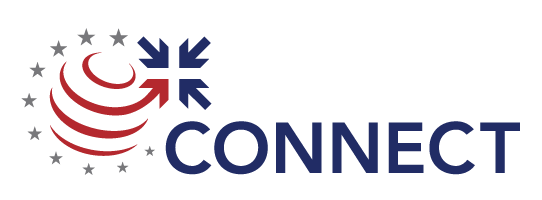 Questions